Importance of woody debris dynamics in understanding the forest carbon cycleShawn Fraver, Chris Woodall, Tony D’Amato, Jodi Forrester
Forest Ecosystem Monitoring Cooperative conference 
14 December, 2018
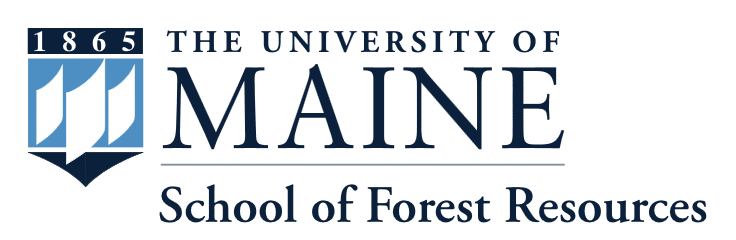 [Speaker Notes: Affiliation….]
Global carbon cycle
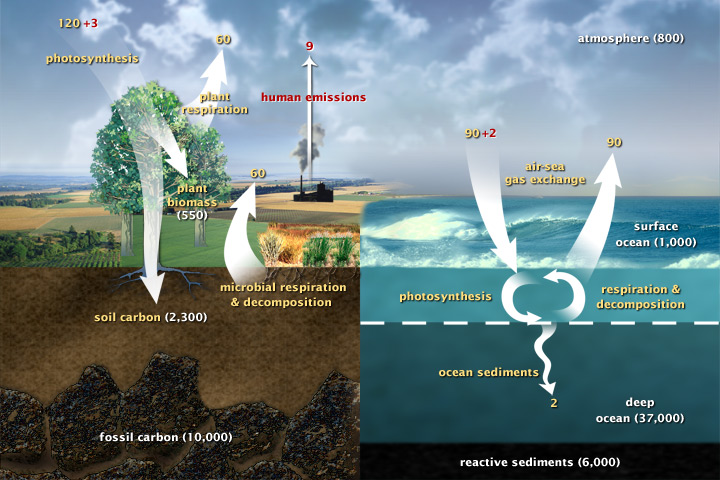 2
[Speaker Notes: Gigatones/yr
CO2 from decomposition is ca 7X higher than fossil fuels emissions]
Knowledge gaps in the forest carbon cycle
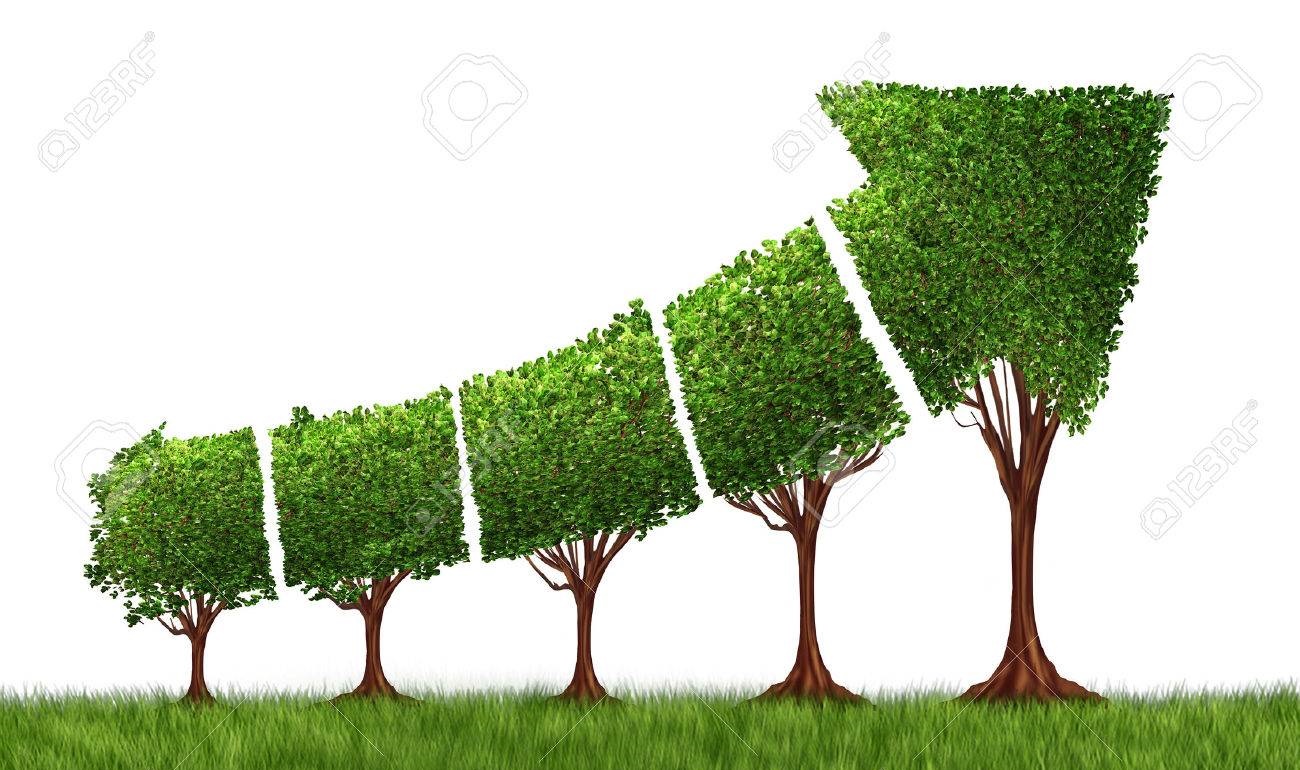 Sequestration, 
storage
Relatively well understood
Decomposition
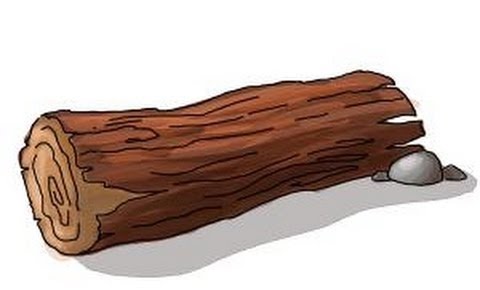 Less well understood
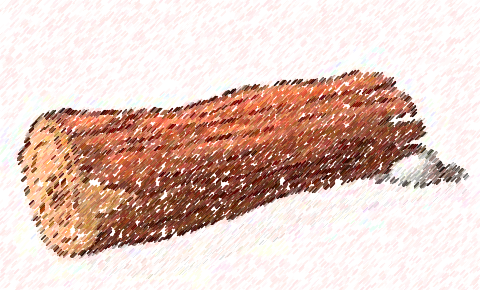 3
[Speaker Notes: G & Y models, Dynamic Veg Models]
Carbon storage and downed woody debris
Downed woody debris often represents 15-20% of aboveground wood mass

50% of wood mass is carbon
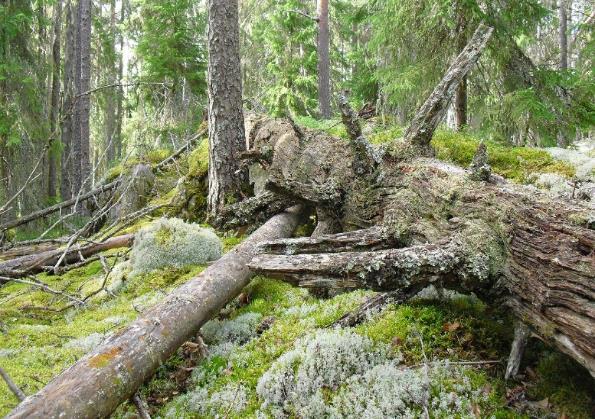 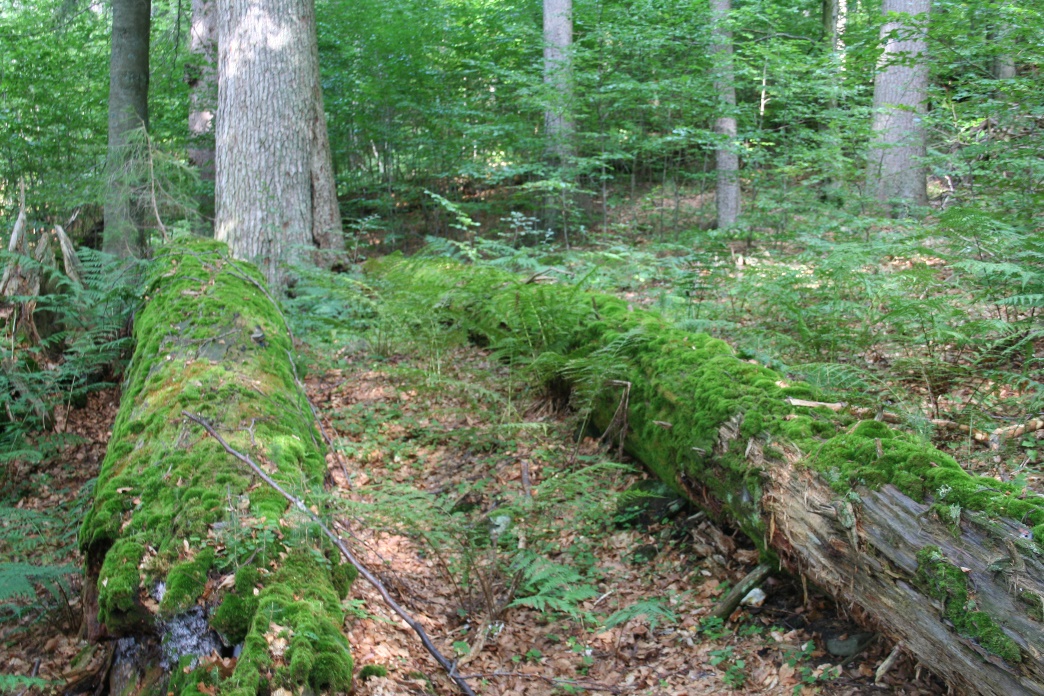 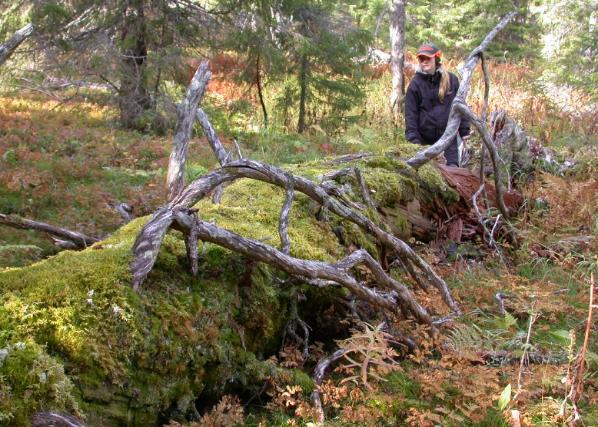 4
[Speaker Notes: Slow release following tree death]
Natural disturbances create woody debris in pulses
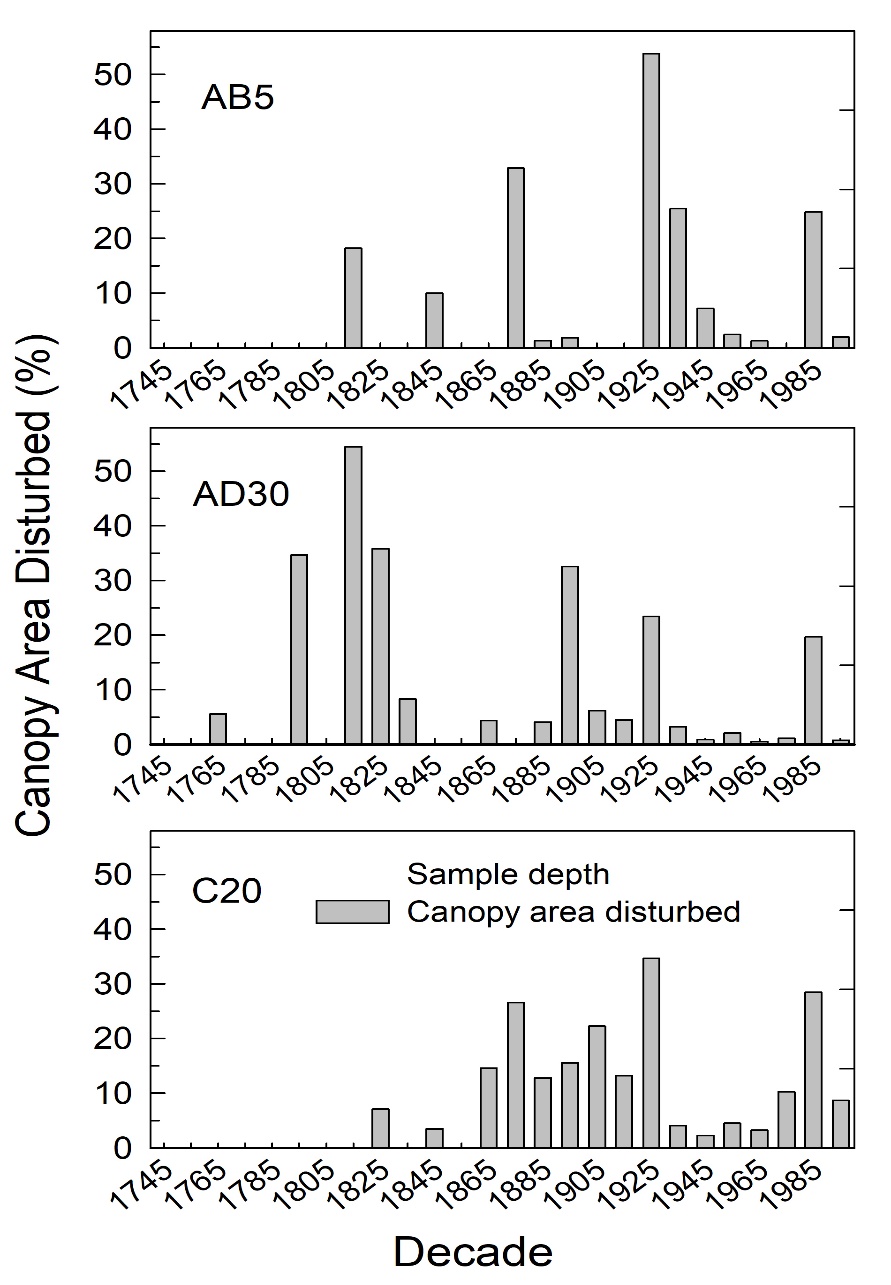 Three old-growth spruce stands, Maine
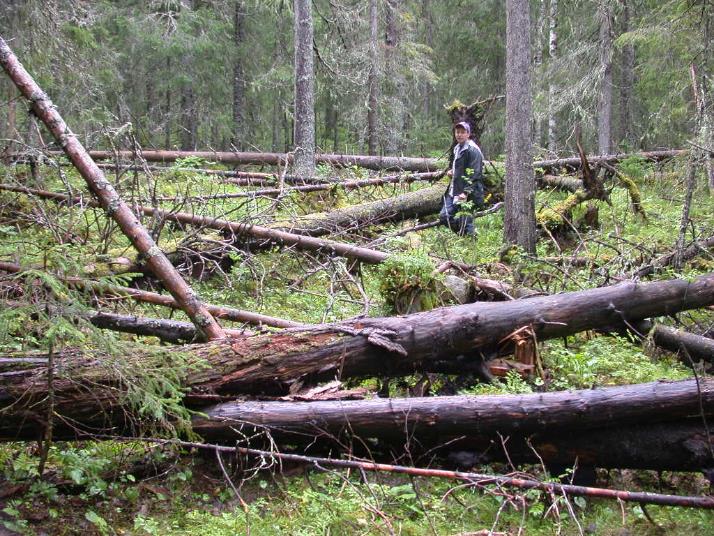 5
Fraver & White 2005
[Speaker Notes: Explain dendro work – growth releases]
Balance between Additions and Depletions
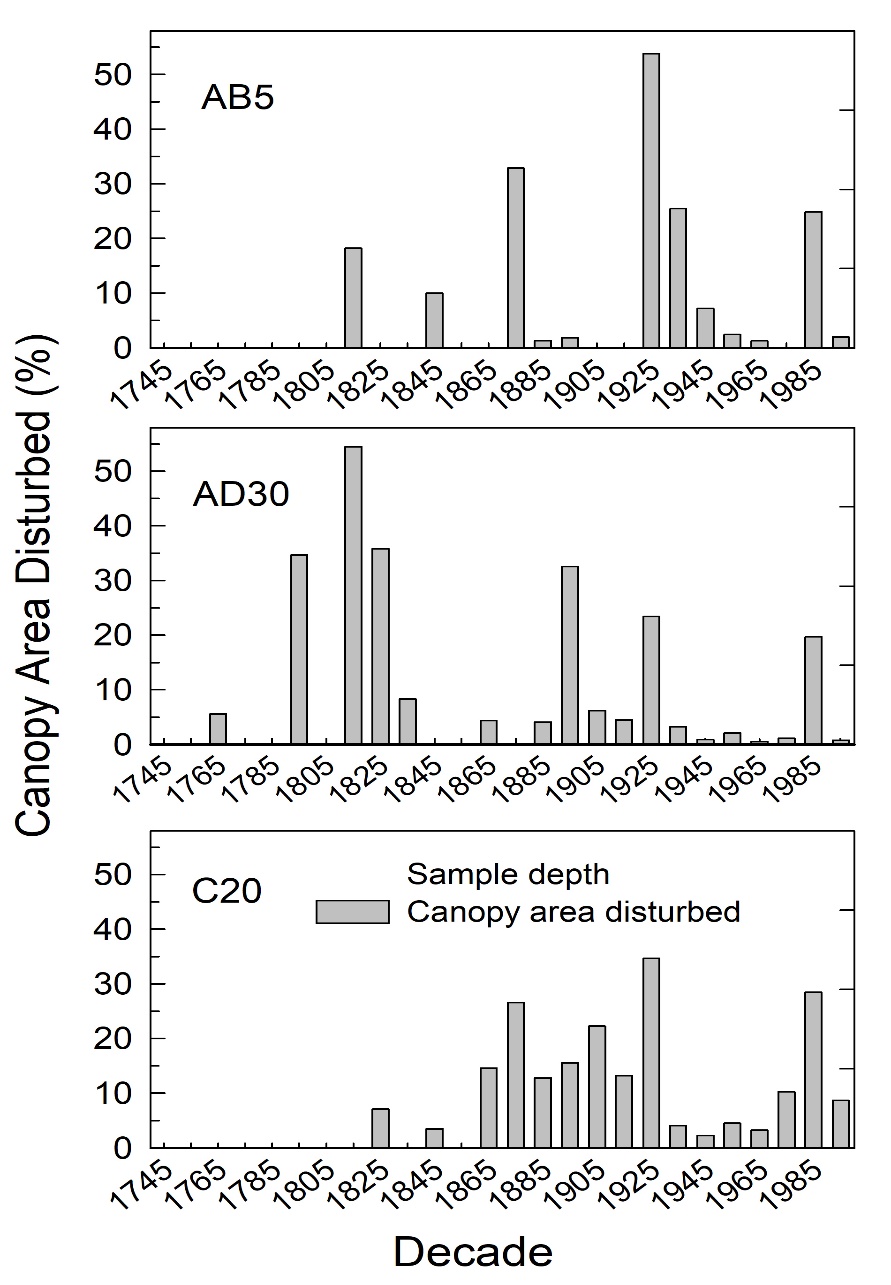 Three old-growth spruce stands, Maine
Depletions
Additions
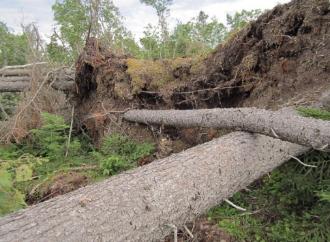 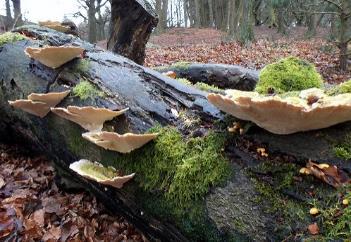 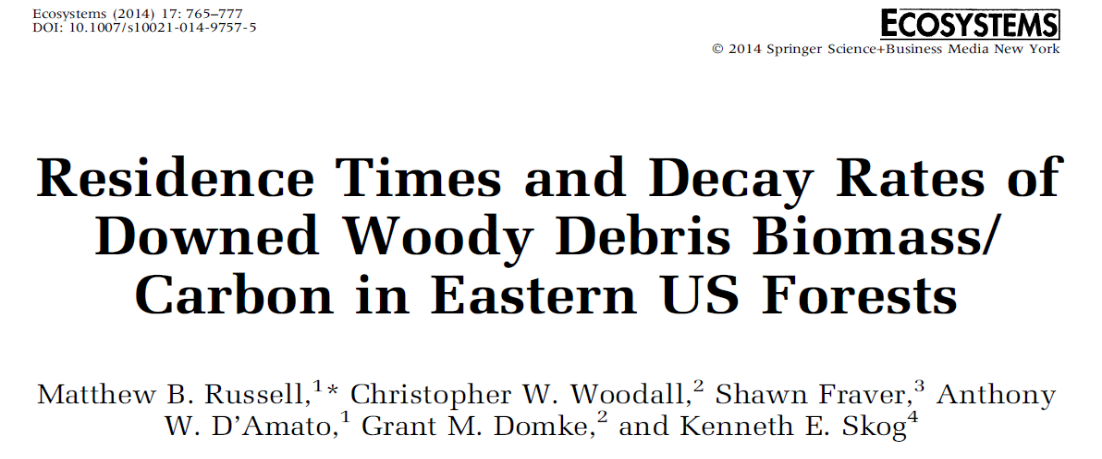 6
Fraver & White 2005
Combining Additions and Depletions
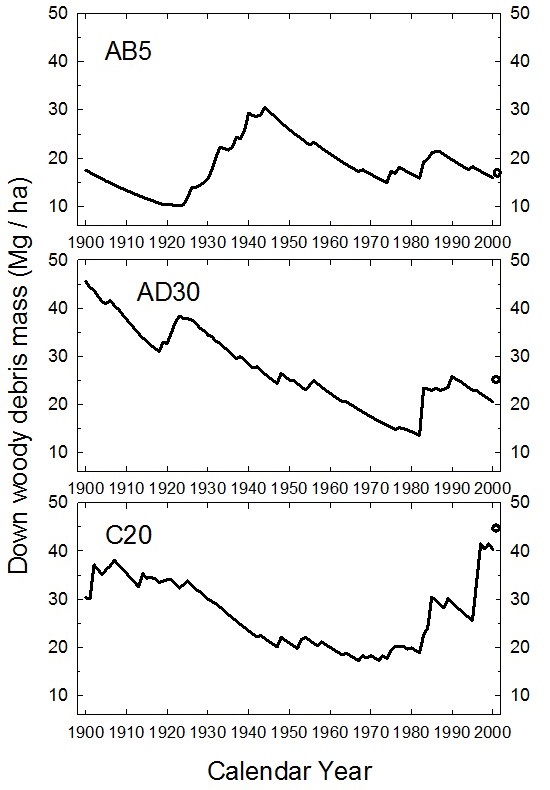 Three old-growth spruce stands, Maine
Depletions
Additions
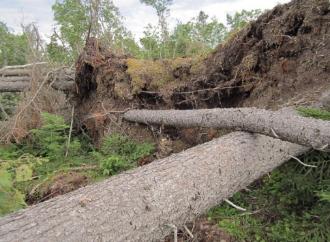 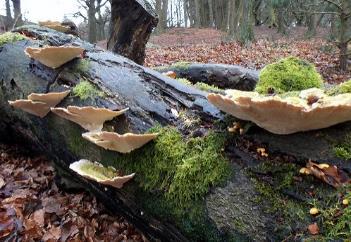 Woody debris mass fluctuates dramatically through time
Fraver, Aakala & D’Amato 2017
7
[Speaker Notes: Total aboveground biomass could be 8 X higher than these DWD values (at mean 25 Mg/ ha)
The mean is about 100 cubic m / ha
NATURAL RANGE OF VARIABILITY]
Decay stakes as a research tool
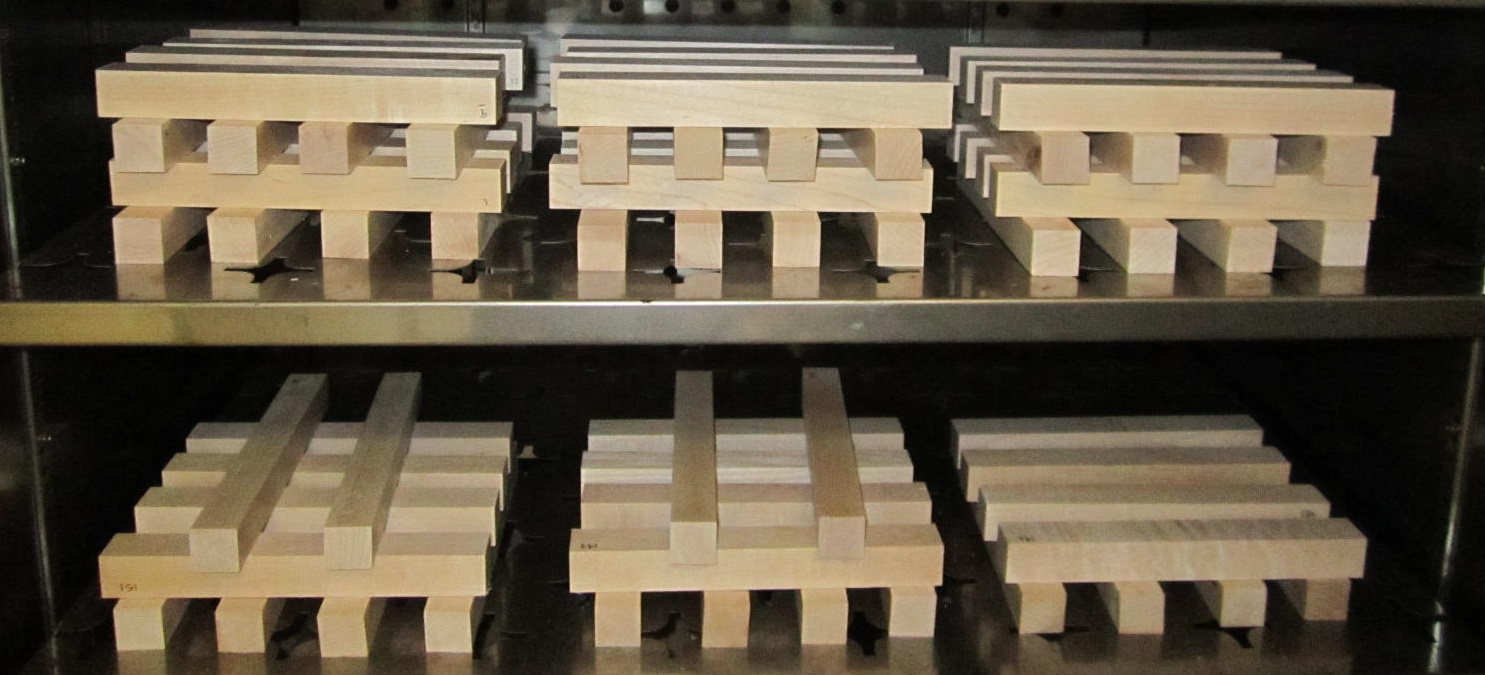 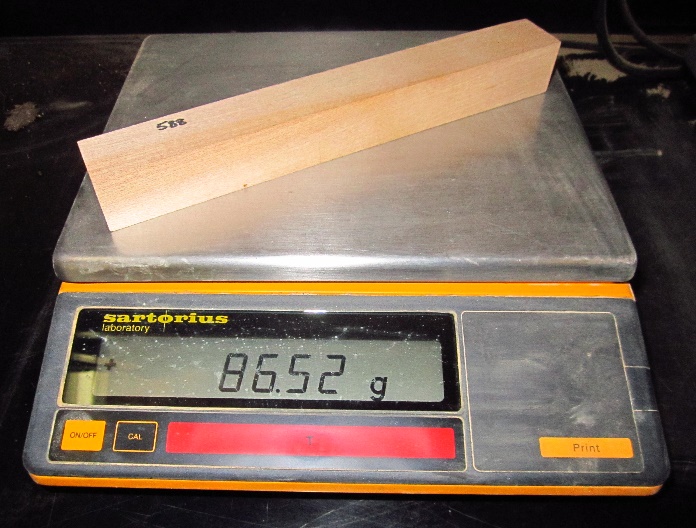 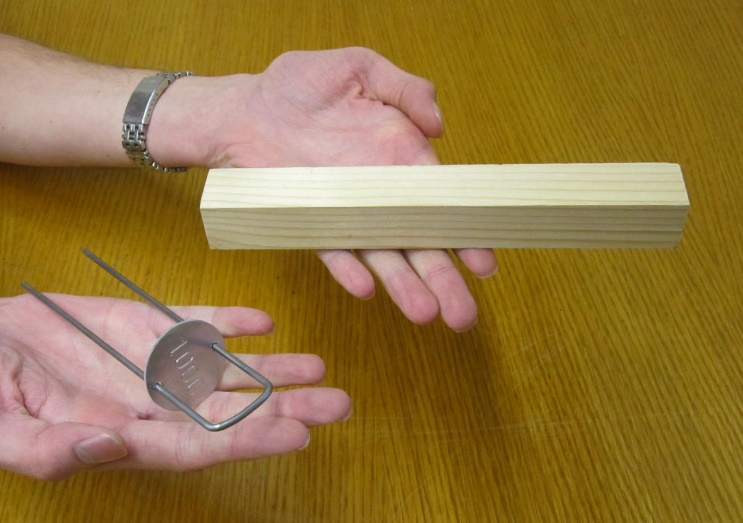 8
[Speaker Notes: Fabricated to precise size, weighed dry, individually tagged, deployed]
Decay stakes as a research tool
Deployed in 2010
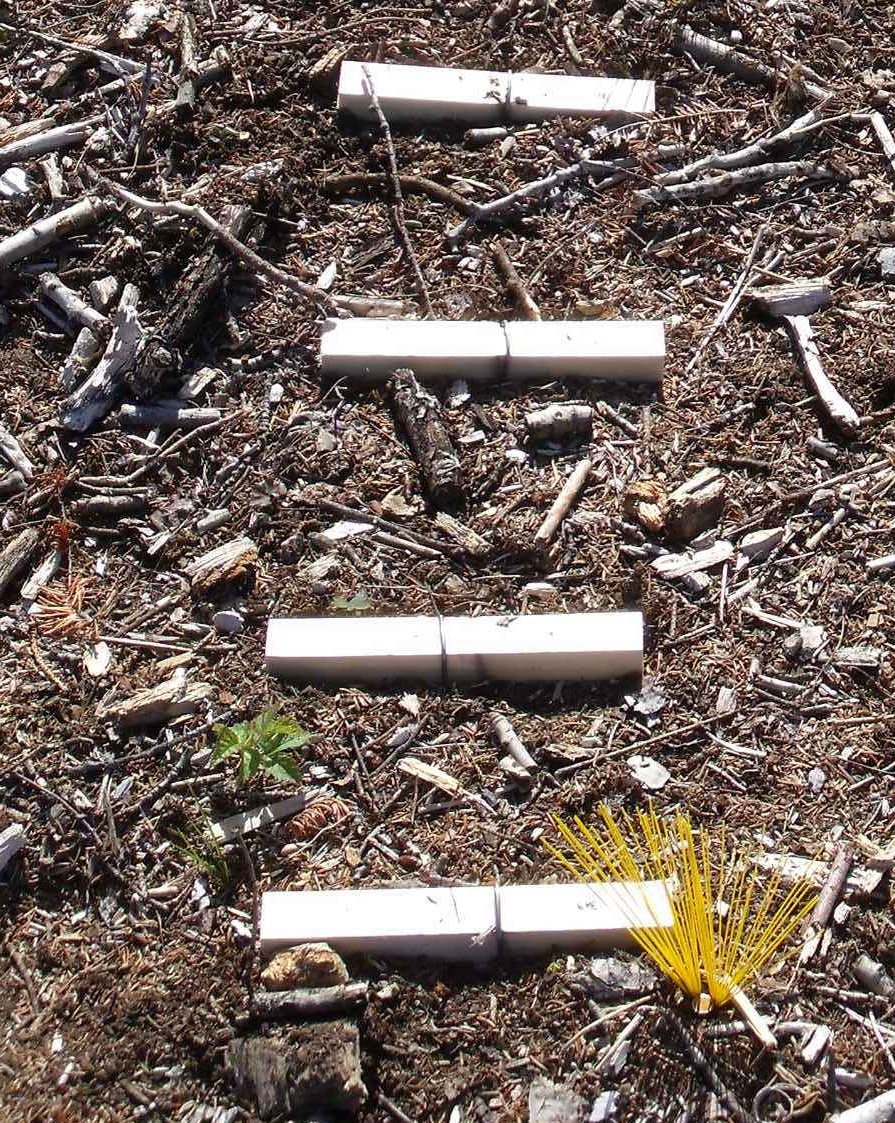 2012
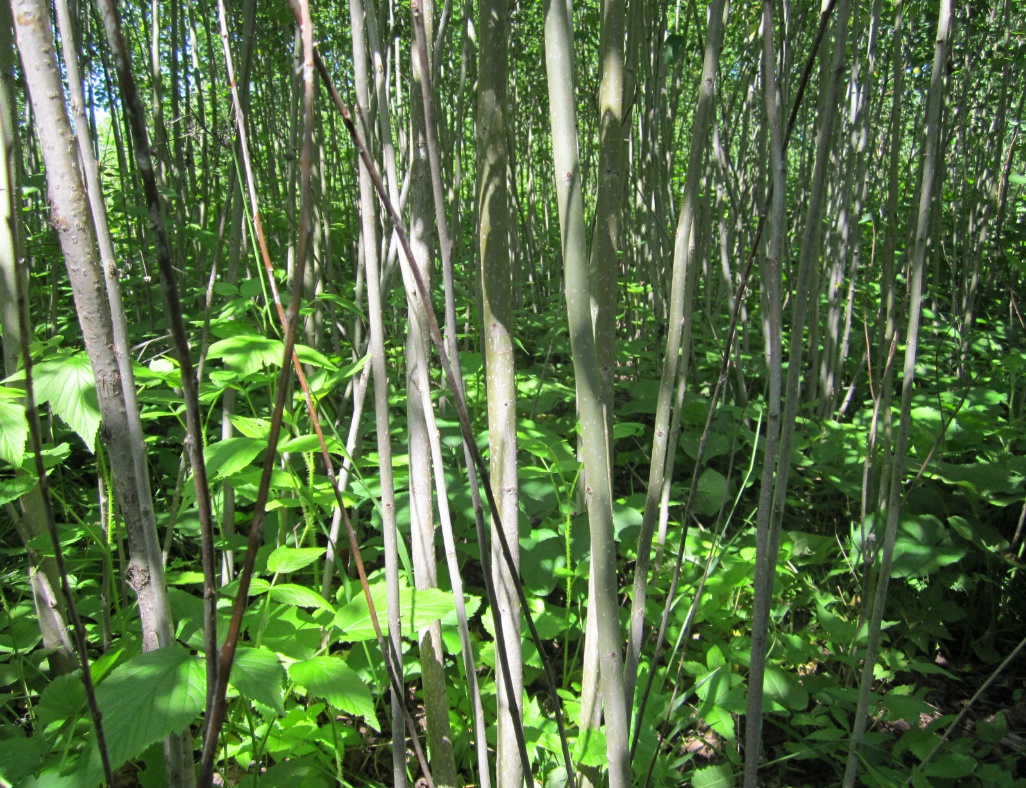 2014
2016
2018
9
[Speaker Notes: Missing from one of 96 locations – 700+ stakes in MN
ALSO at ASCC NH]
Collect to determine mass loss
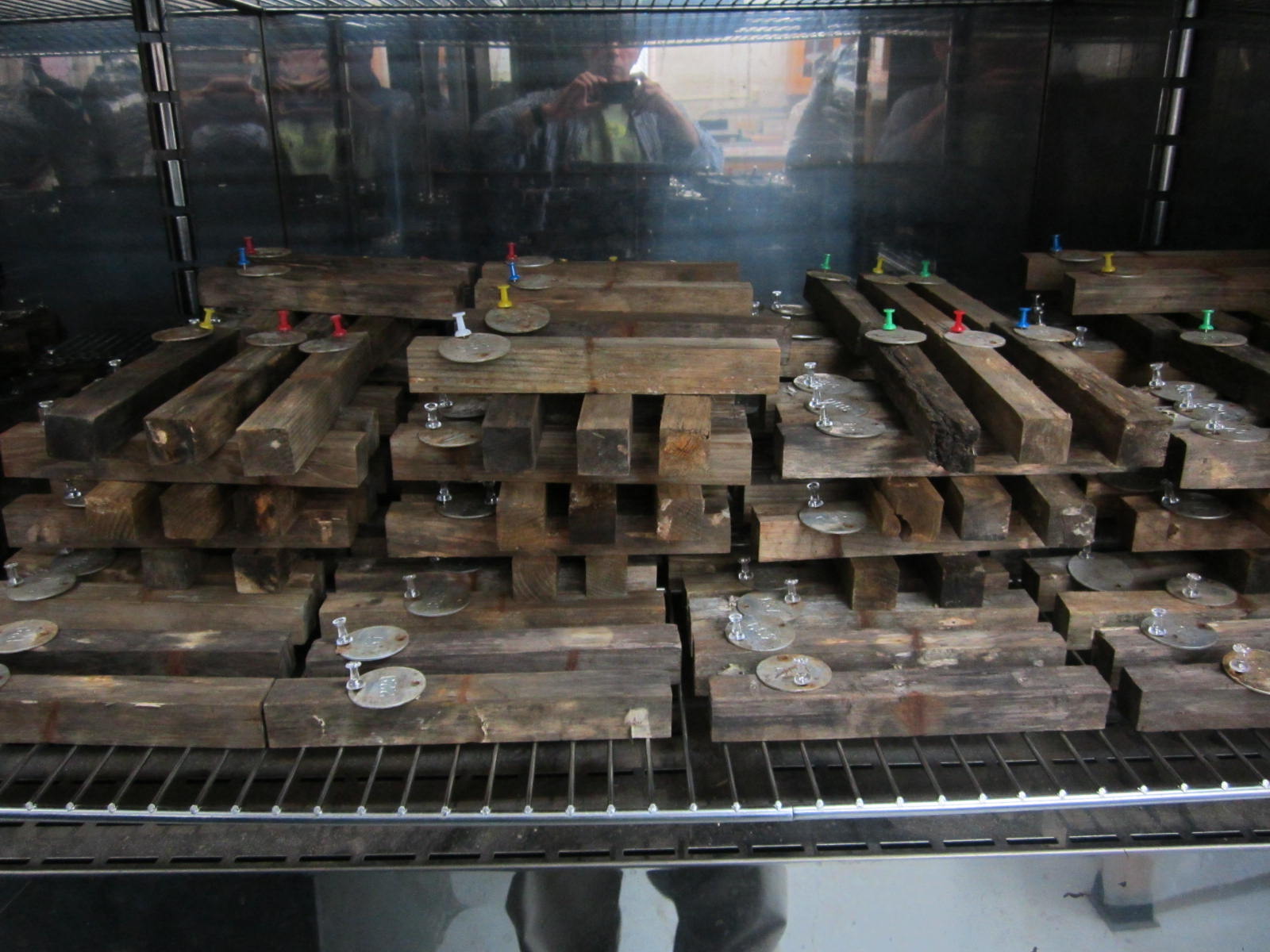 After 2 years
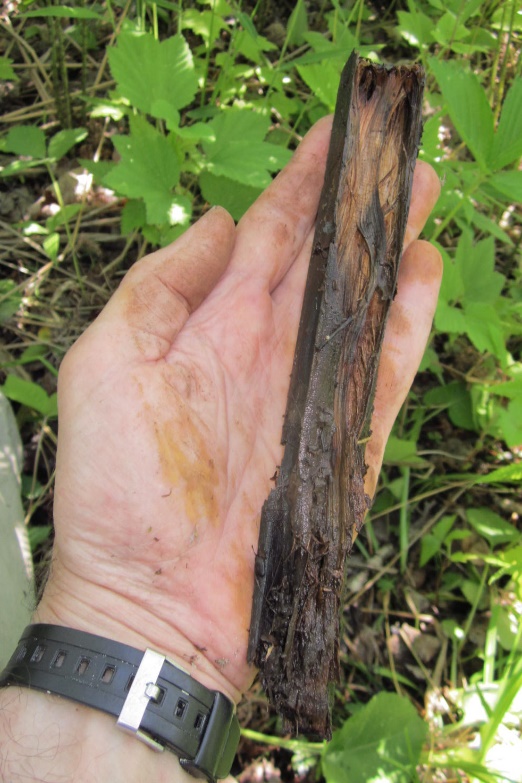 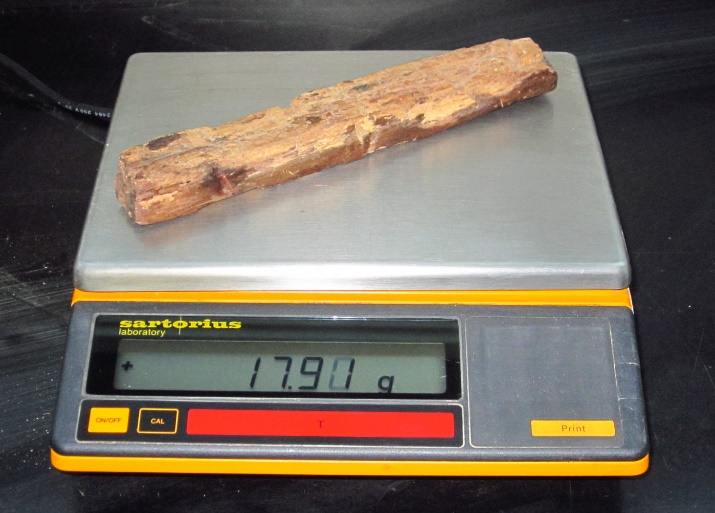 10
Stakes were deployed in 2010
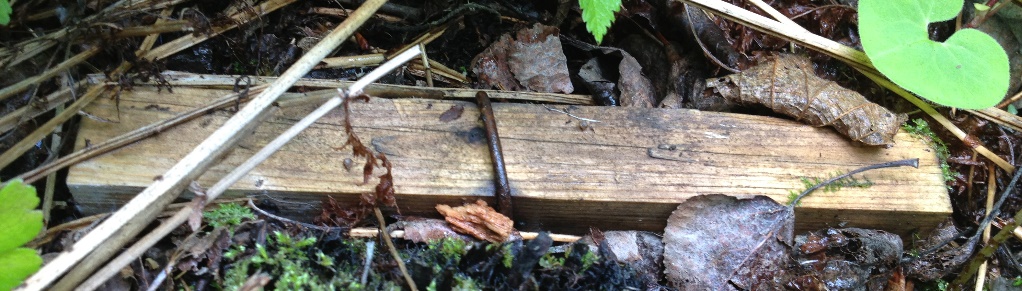 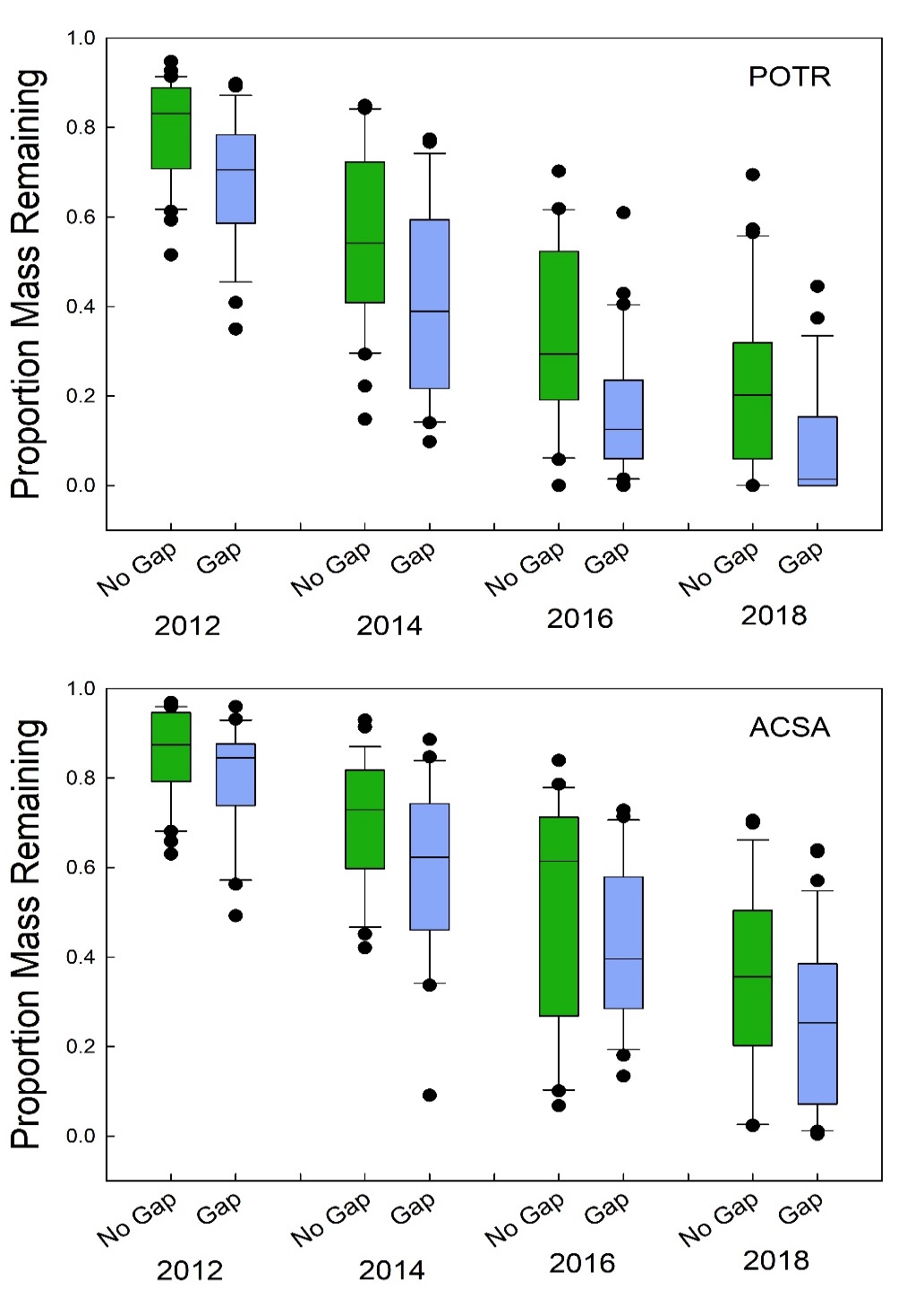 Aspen
Results: Faster decay in gaps
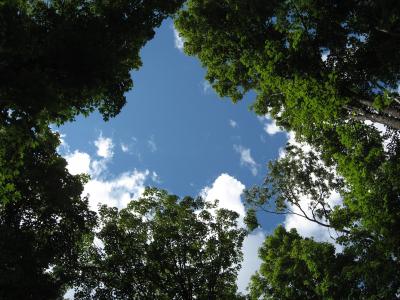 Maple
11
[Speaker Notes: Gaps are a bit warmer (same moisture)]
Stakes were deployed in 2010
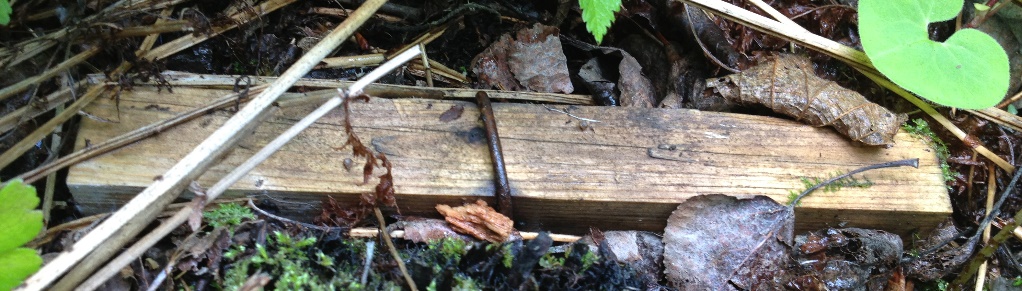 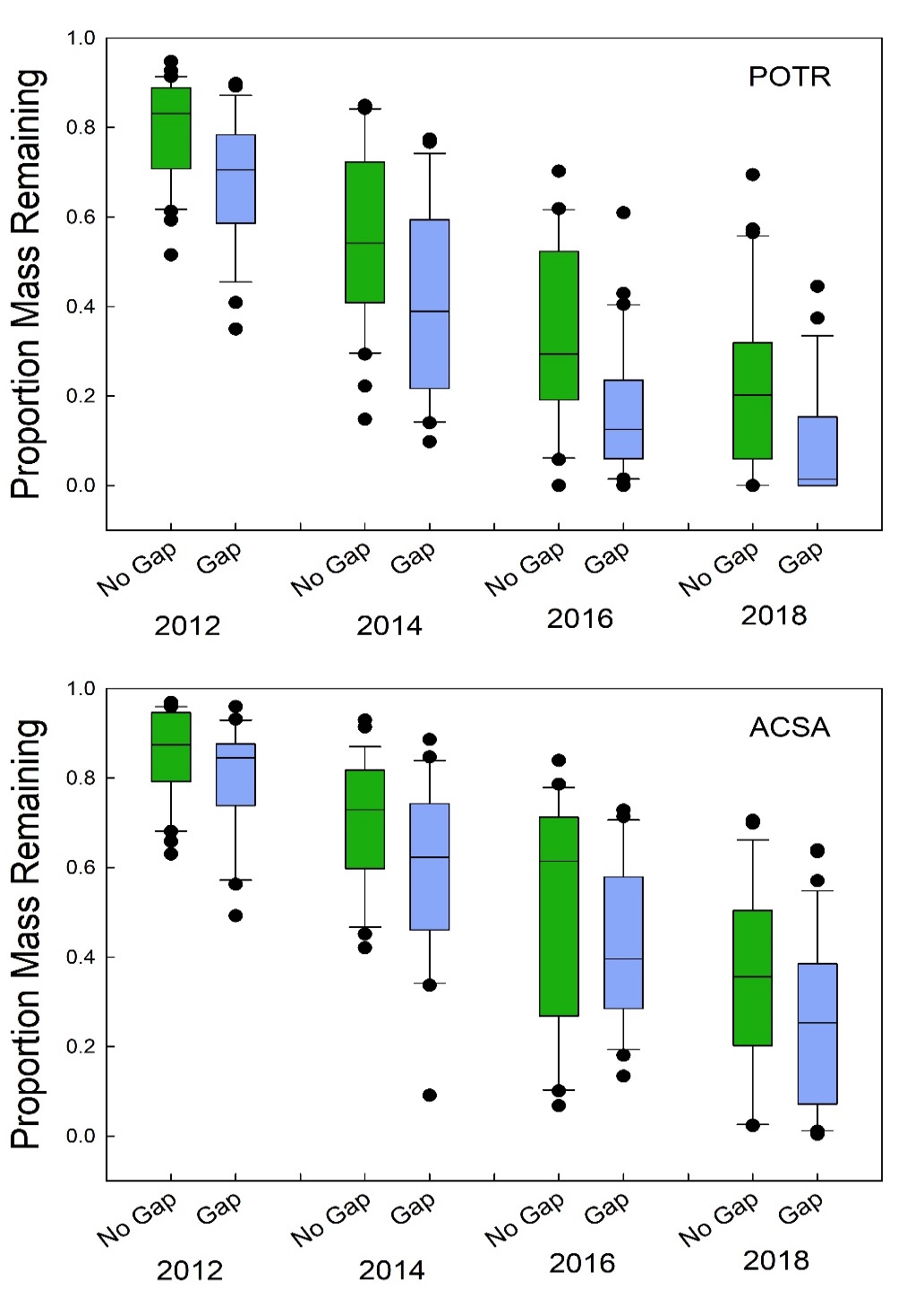 Aspen
Results: Faster decay in gaps
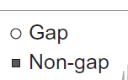 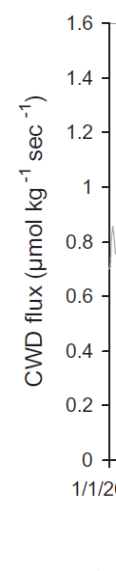 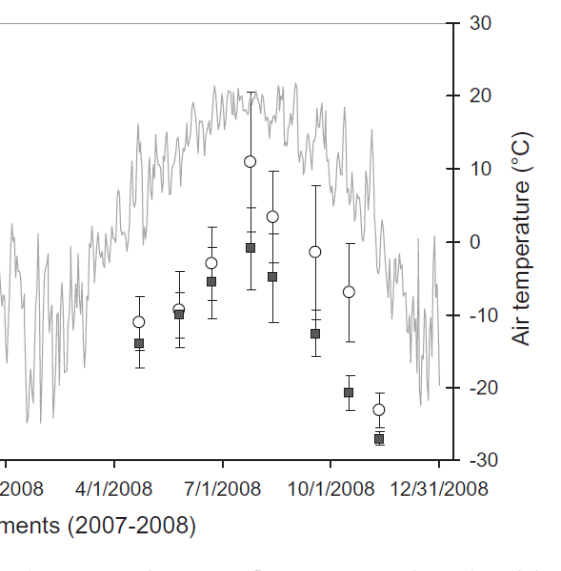 Maple
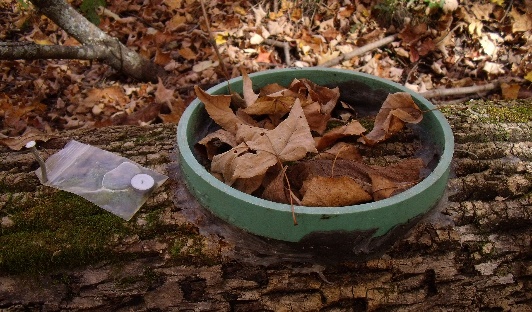 Day of measurement
Forrester et al. 2012
12
[Speaker Notes: Gaps are a bit warmer (same moisture)]
Importance of the fungal community
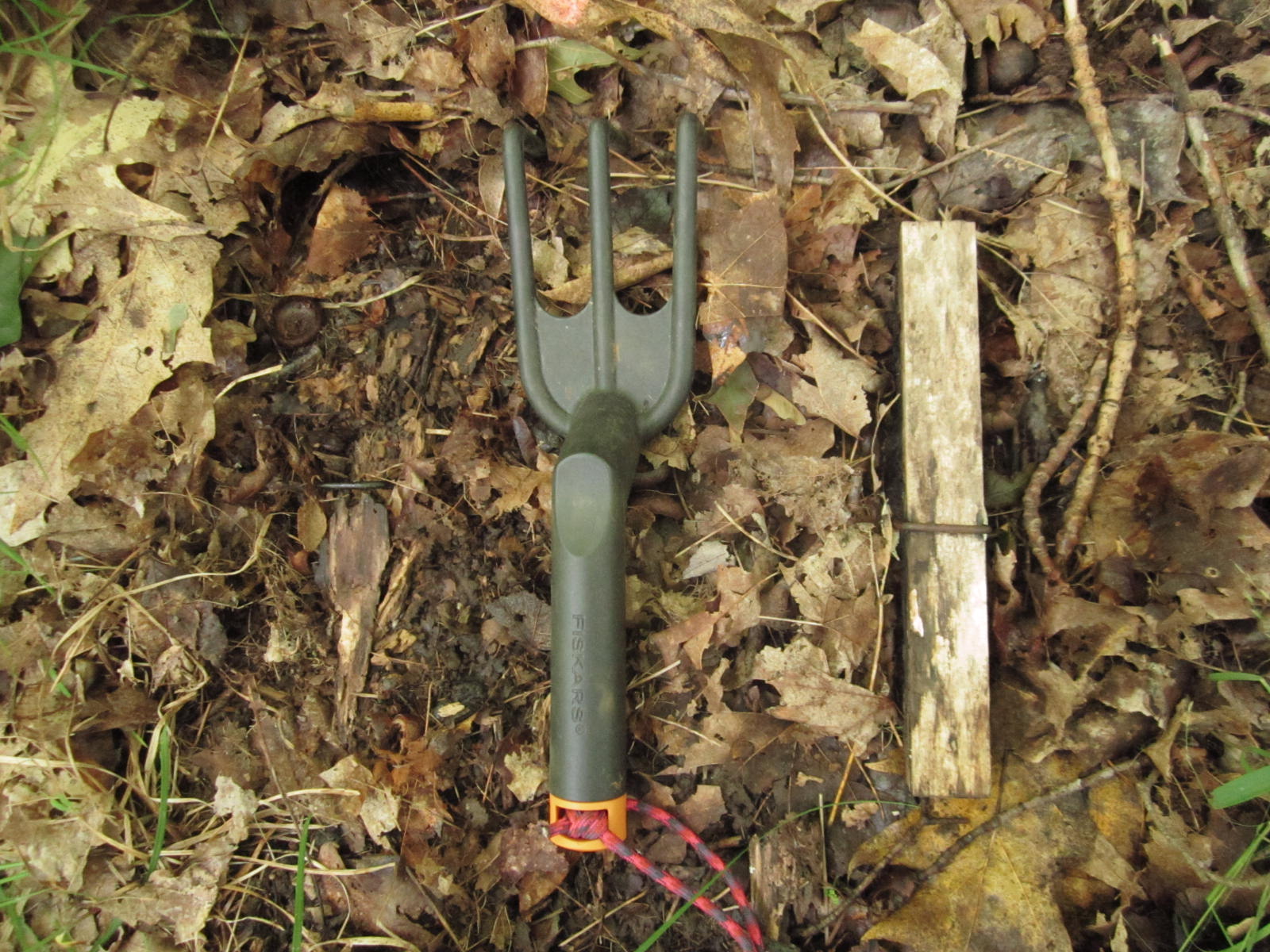 13
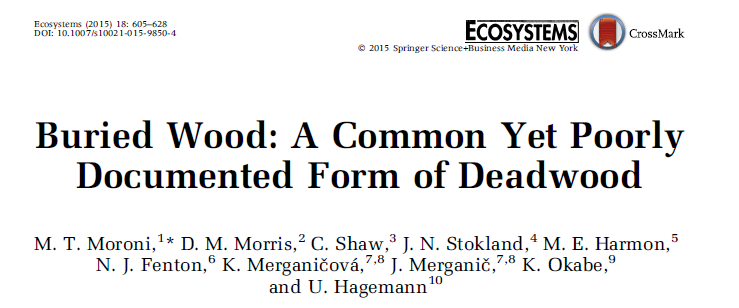 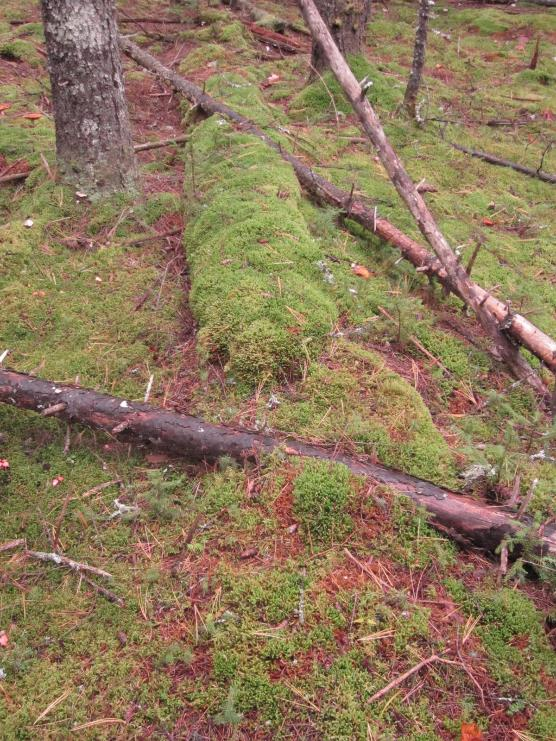 “In some forests, buried wood was effectively preserved, and volumes of buried wood exceeded the volume of all other live and deadwood combined.”
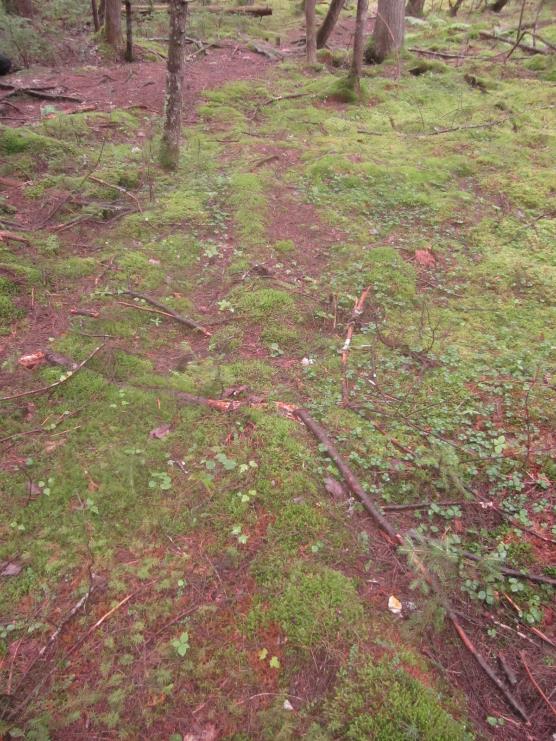 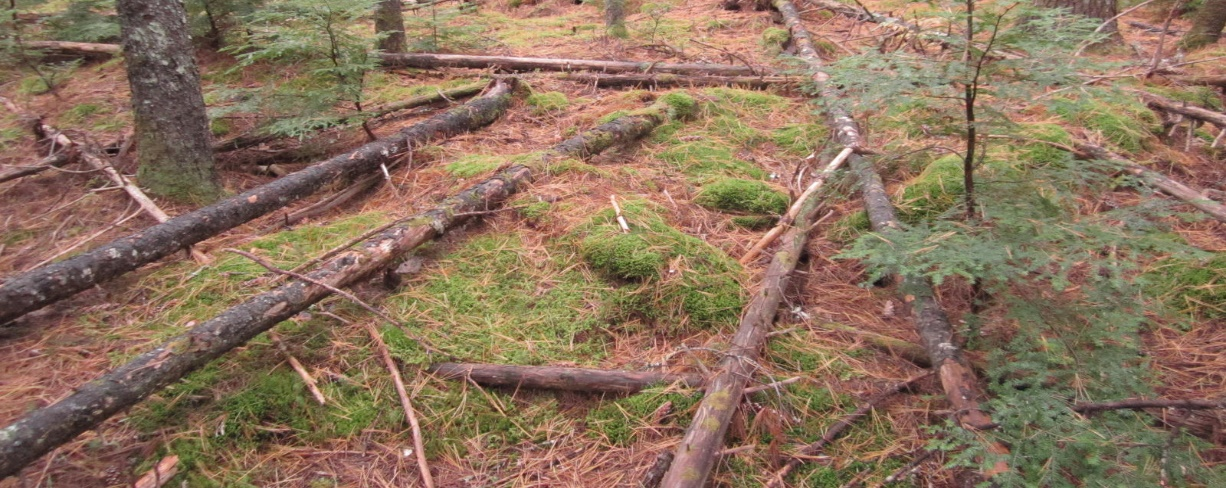 14
[Speaker Notes: Another control on wood decay – BURIAL by moss
Important  -- decays slowly]
Prevalence of ‘buried’ wood
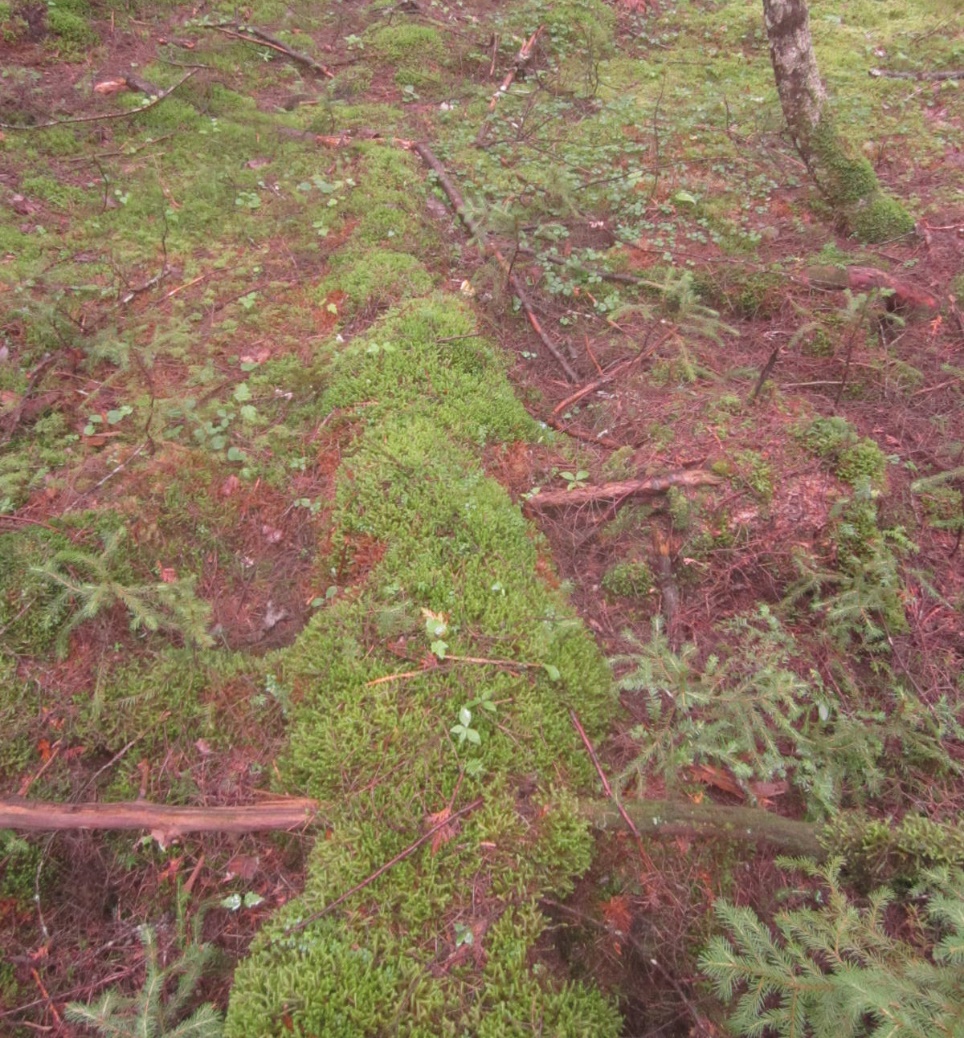 43% of coarse woody 
debris volume ‘buried’

A missing carbon pool?
Howland Forest, Maine
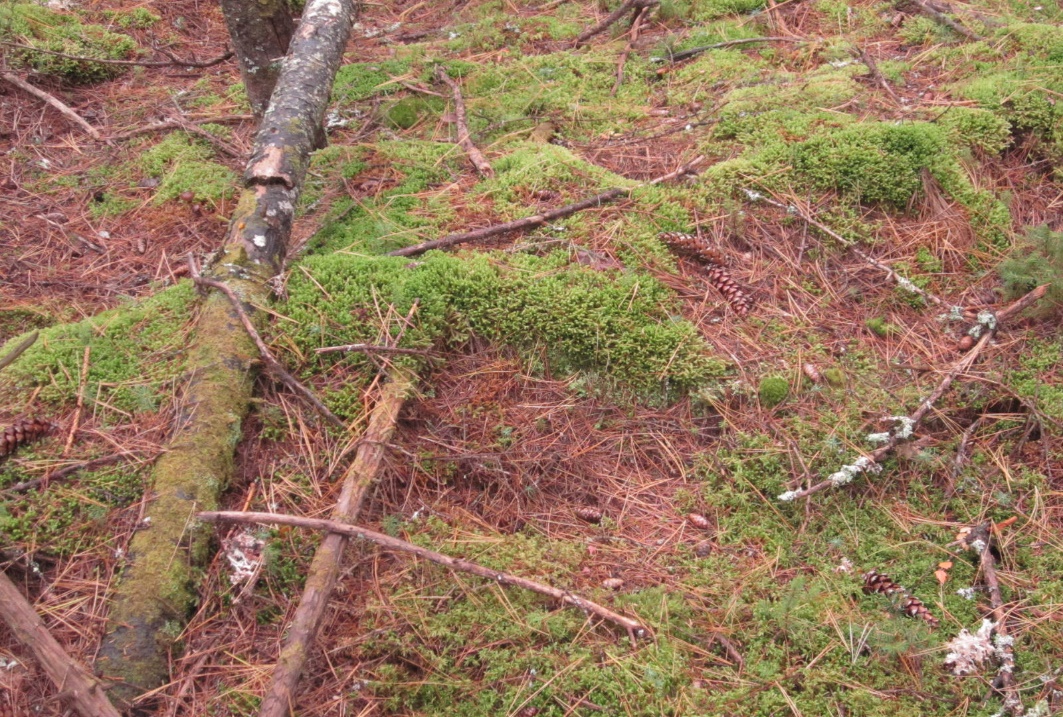 15
[Speaker Notes: MISSING C pool]
Buried wood proposals
NSRC 2016: Buried wood as the missing carbon pool in Northern Forest. (Fraver, Woodall, Fernandez, others)

DOE 2016: Modeling death and decay: addressing deadwood as a key control in forest carbon cycling. (Fraver, Hayes, Woodall, Hollinger)

DOE 2018: Modeling death and decay: addressing deadwood as a key control in forest carbon cycling. (Fraver, Hayes, Woodall, Hollinger)
Rejected
Rejected
Rejected
16
Decay stakes installed across a wetland gradient, Howland Research Forest
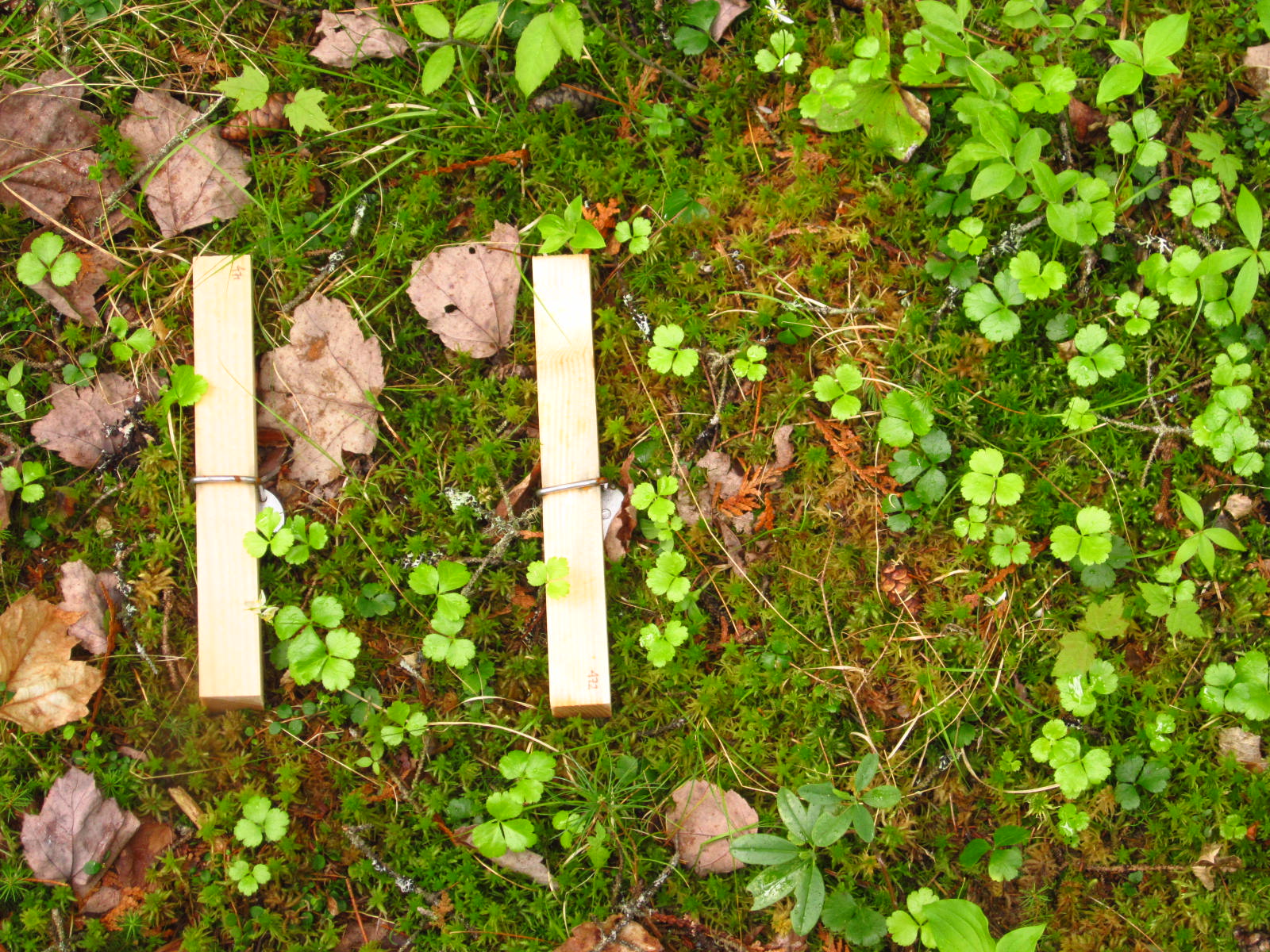 17
[Speaker Notes: Explain three….. Some moss covered after 2 yrs…. Leave ALL 3 (not staggered) in place for 6 yrs
48 locations of triplets]
Understanding woody debris dynamics is important… QUESTIONS?
Forest Ecosystem Monitoring Cooperative conference 
14 December, 2018
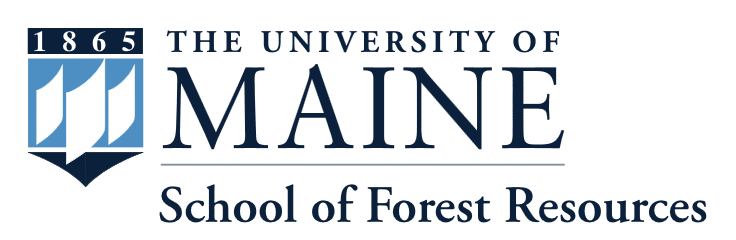 [Speaker Notes: Affiliation….]
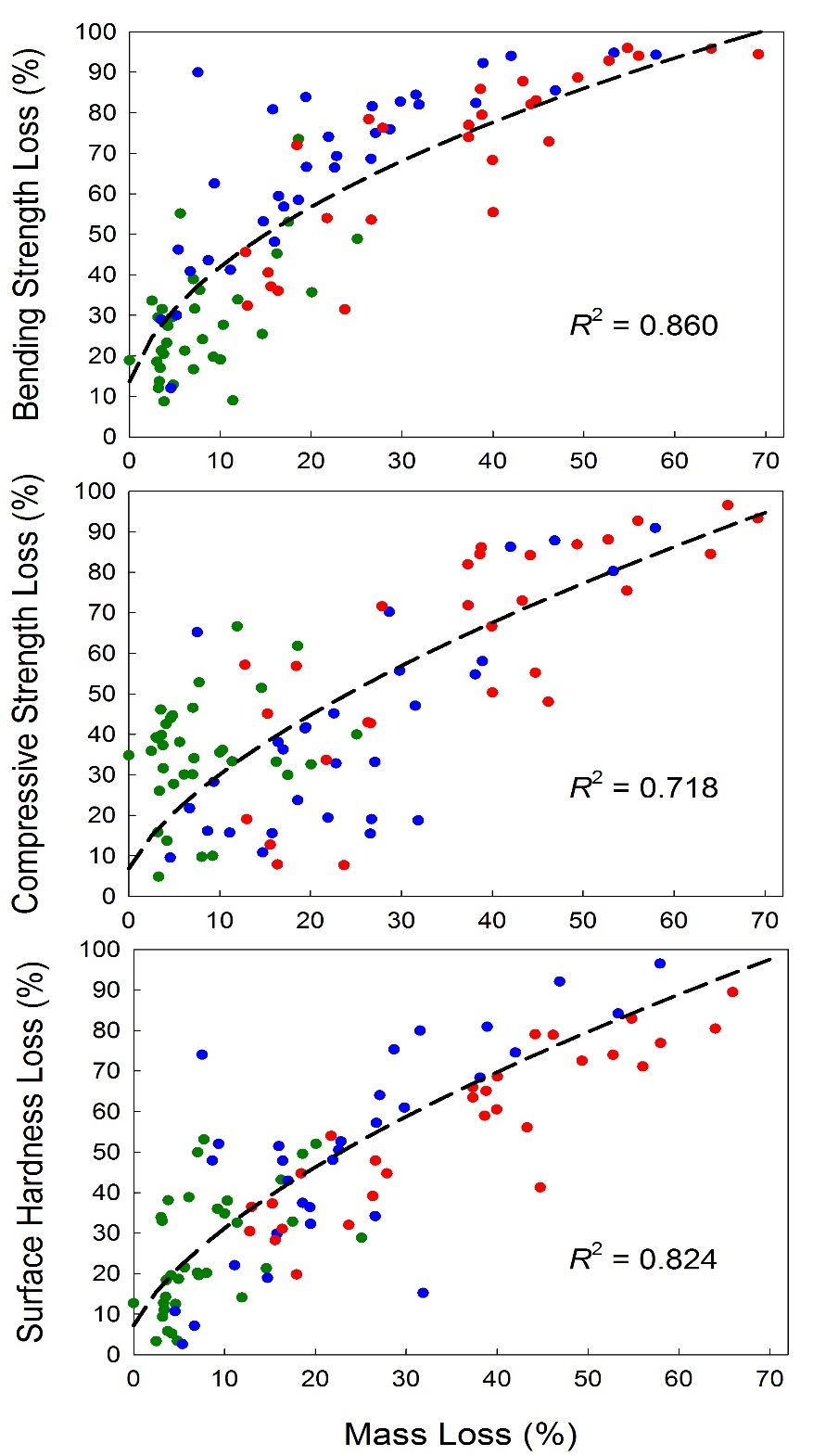 Strength loss occurs before any mass loss
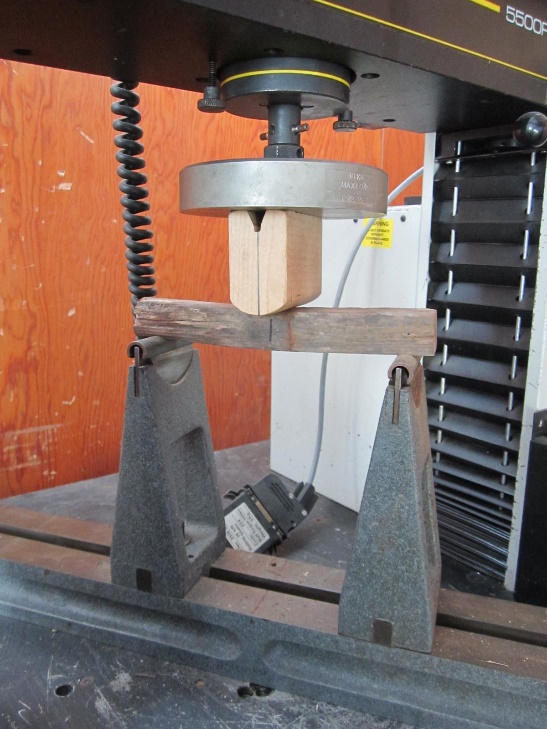 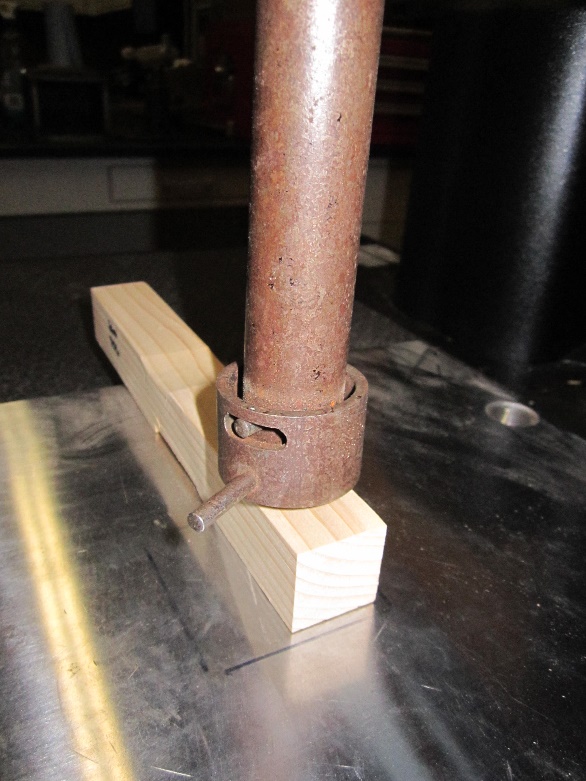 20
Fraver et al. 2017
[Speaker Notes: (1) Depth a sharp object penetrates (2) surface hardness (3) ability to hold own weight (4) resistance to breakage]
Woody debris mass following stand-replacing disturbance (stand-level)
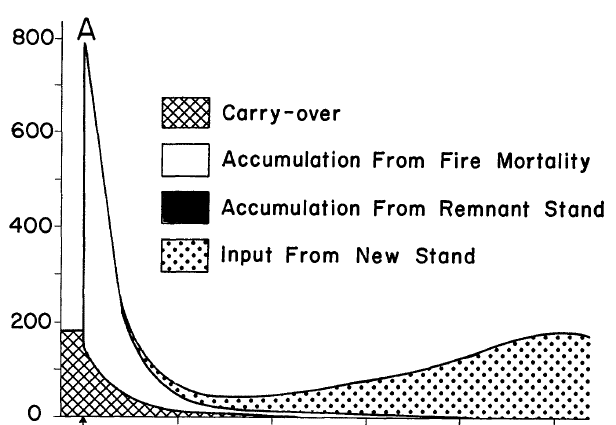 Spies et al. 1988
CWD from pre-disturbance stand
CWD from disturbance mortality
CWD Mass (Mg/ha)
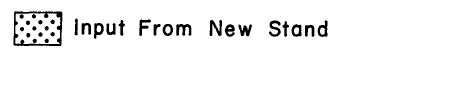 CWD from developing stand
200           300          400           500
          Stand age (years)
Disturbance
21
[Speaker Notes: Stand-replacing an over-simplification]
Photosynthesis
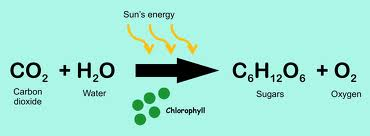 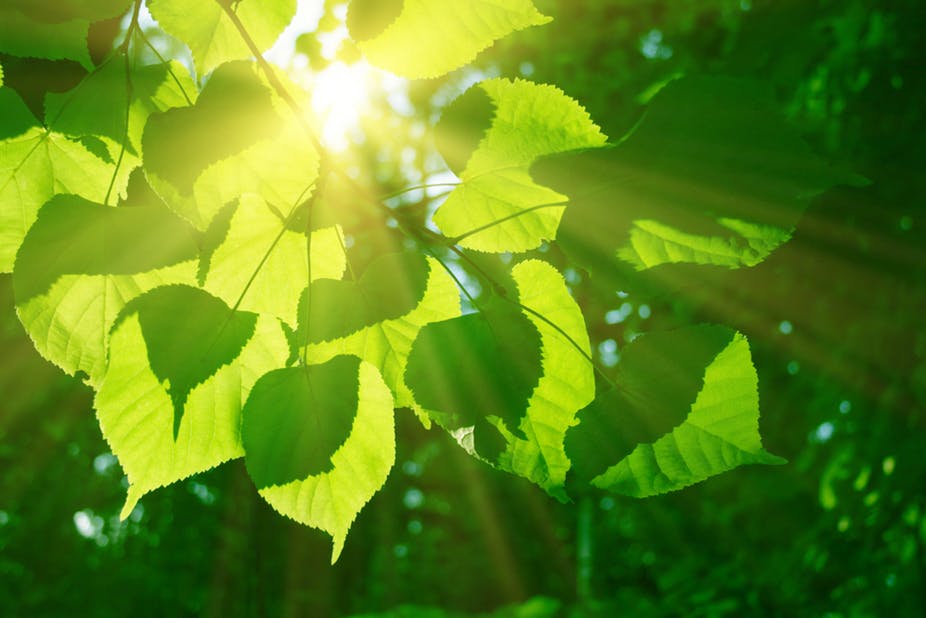 Decomposition (i.e., respiration)
energy released
Carbs + O2                    CO2 + H2O
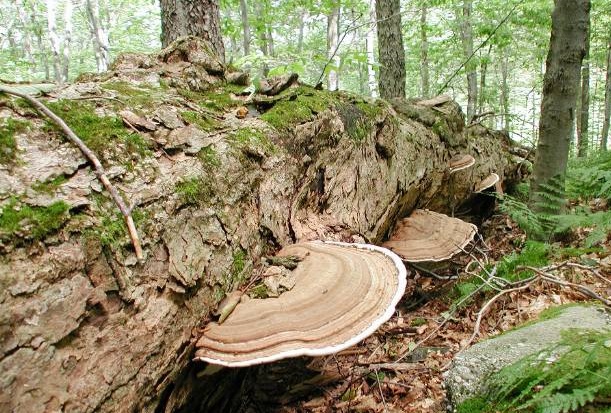 Fungi
22
[Speaker Notes: We know a whole lot about how forests sequester carbon – in part because of the economic benefits of such knowledge – G & Y models, Dyn Veg Models
We know far less about how forest lose carbon trough decomposition – my focus in rest of lecture
Photosynthesis in reverse]
Determine log volumes using a collapse ratio
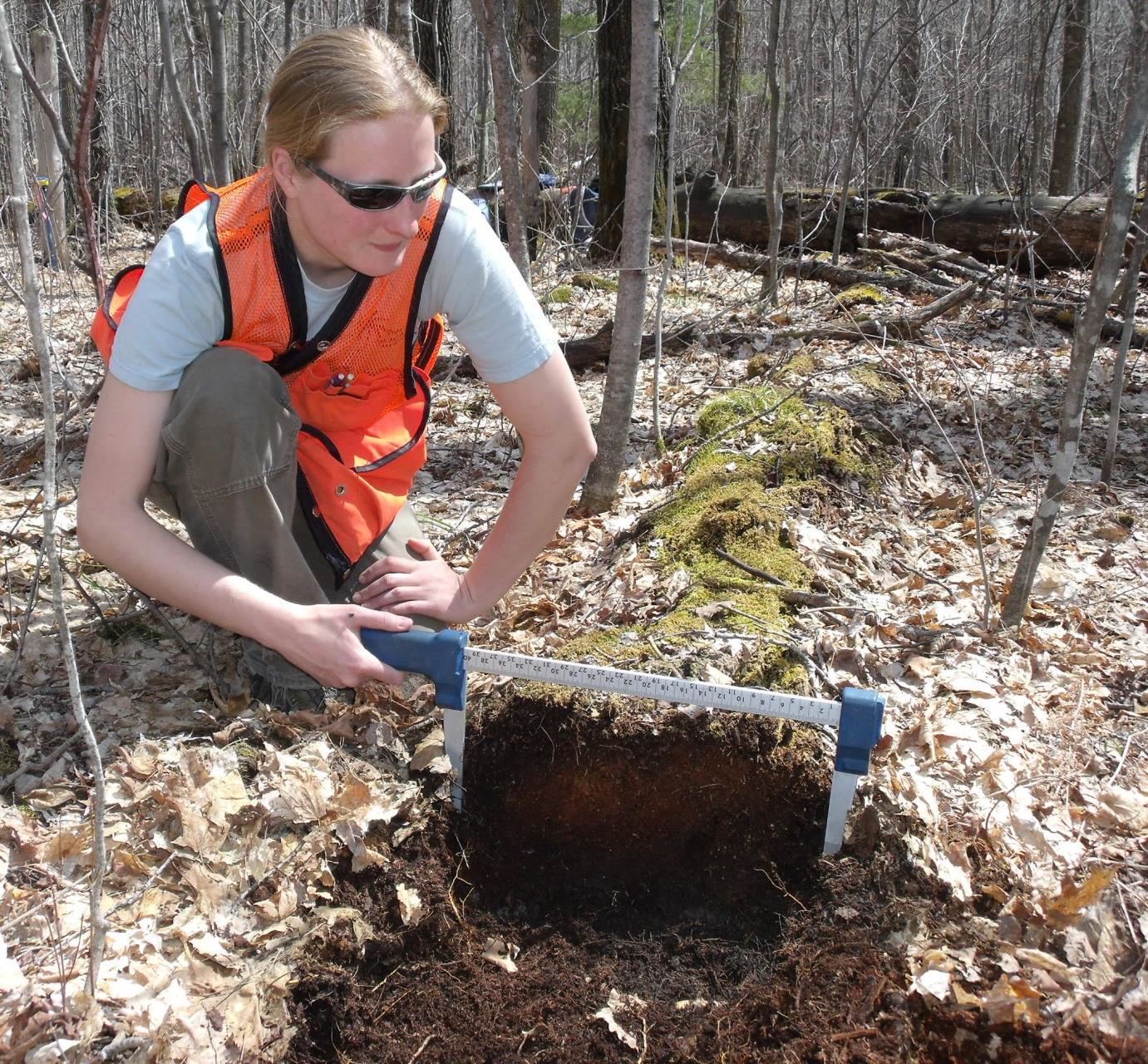 23
[Speaker Notes: One of our finding s is that log width remains relatively constant throughout the decay process. As a log decays, it collapse upon itself under the force of gravity, such that its cross-section becomes elliptical… but it’s width remains stable. Now some of you may be thinking that this can’t possibly be true – so let’s look at the data:
EXCAVATION]
Climate change projected to increase woody debris decay rates (ie, reduce residence times)
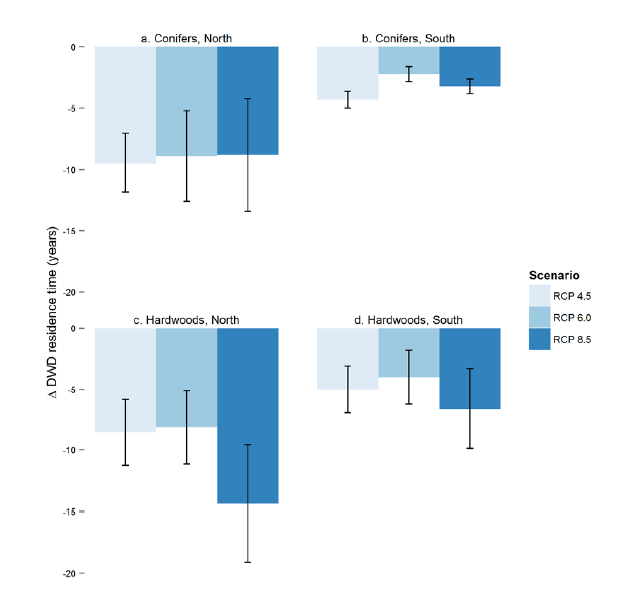 ∆ in CWD residence time (yrs)
Three climate 
change scenarios
Russell et al. 2014
24
[Speaker Notes: 200 years … RCP = Representative Concentration Pathway
BUT JUST EFFECT OF CLIMATE]